Beginning, middle and end
StoryTelling
Today
Watch a video about “beginning, middle and end.”
Go over story telling time words
Work in groups to put a story in order
Make a fun story as a class!
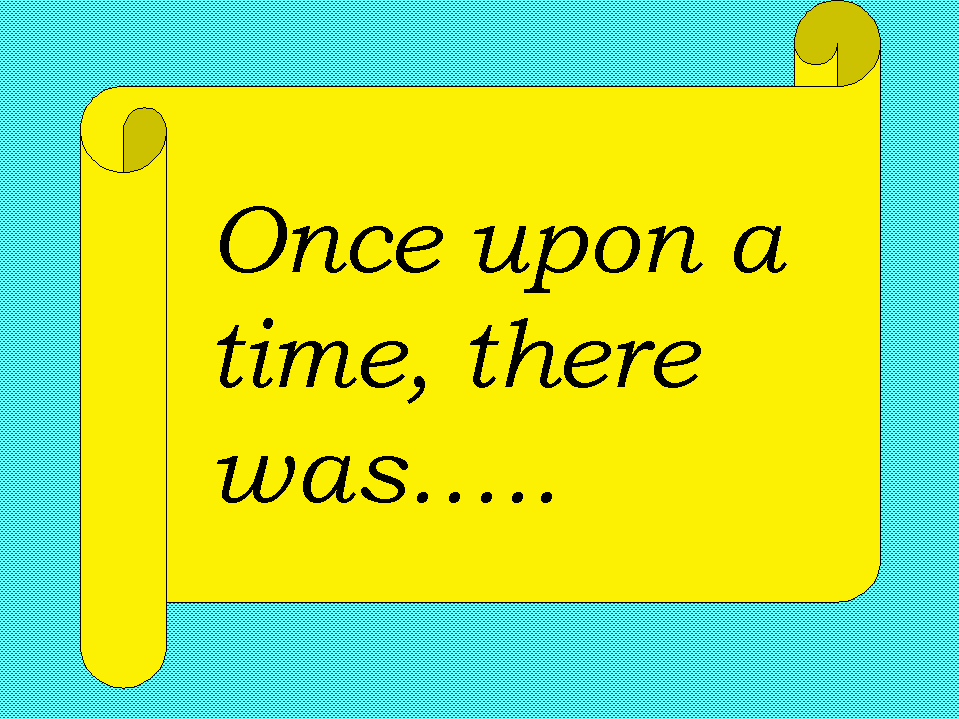 STORYTELLING WORDS –Beginning
A few days ago
Last…
Once upon a  time
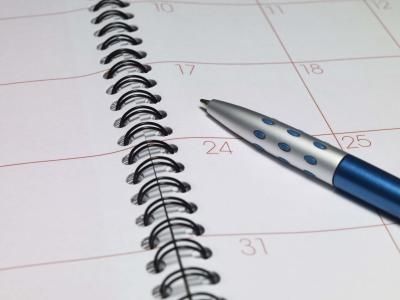 STORYTELLING TIME WORDS – Middle
2. Then
1. Before
3. After
4. Later
5. One day
STORYTELLING TIME WORDS - End
Now

Right now
Today
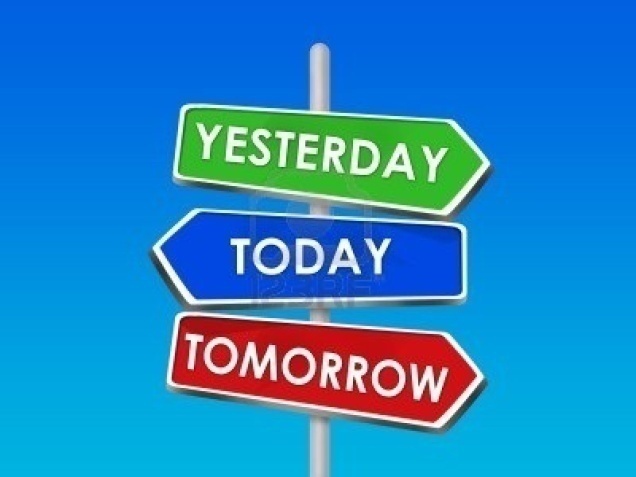 So maybe your story is…
Last month I went to the USA
One day I went to Hollywood.
Before lunch, I went shopping.
Then I saw a movie.
After, I ate dinner.
Now I am in Korea again.
Now it is time for you to make your story!
You will…
Take the papers
Put the papers in order
Glue them in order on the sheets under the box
Draw a picture in the box.
Your story (hints):
Fantasy
Once upon a time…
But…
… said the Queen.
A musician came…
One day, a teacher…
He came with…
One day…
The queen heard…
Now…
Horror
Last week…
Yesterday…
Where am I going?
Don’t touch…
Later…
What did I do with the wolves?
It’s too late?
I shouted…
Now…
Let’s make a story!
http://learnenglishkids.britishcouncil.org/en/make-your-own/story-maker